Measurement of Spin Coherence Times in Proton-Irradiated 4H-SiC
Jacob Embley
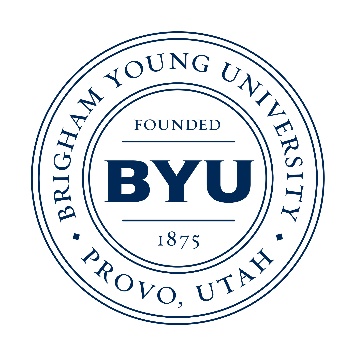 Research Advisor:
Dr. John Colton
Collaborators:
Dr. Sam Carter (Naval Research Lab)
Margaret Morris
Kyle Miller
Michael Meehan
Funding:
National Science Foundation, 
Grant PHY-1461219
BYU Physics Department
Silicon Vacancy Defects in SiC
Divacancies
20 K
T2 times of ~1 ms




Single vacancies
Room temperature
T2 times of ~160 µs
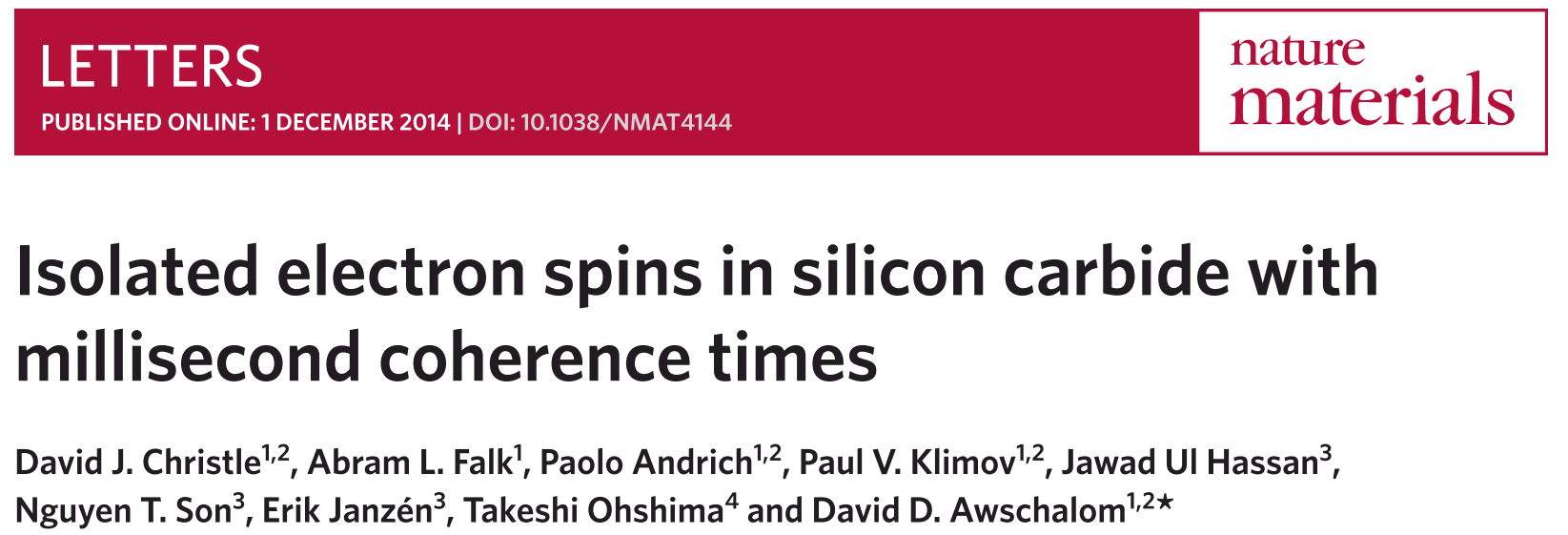 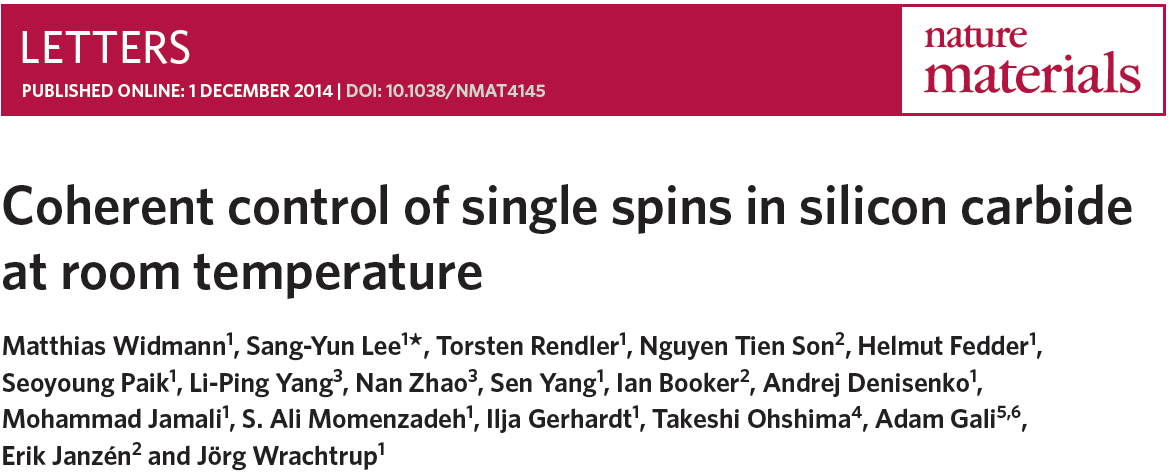 Silicon Carbide Samples
4H-Silicon Carbide (SiC)

Single vacancies
1013 and 1014 cm-2  proton-irradiated (2 MeV)

ODMR and Spin Echo
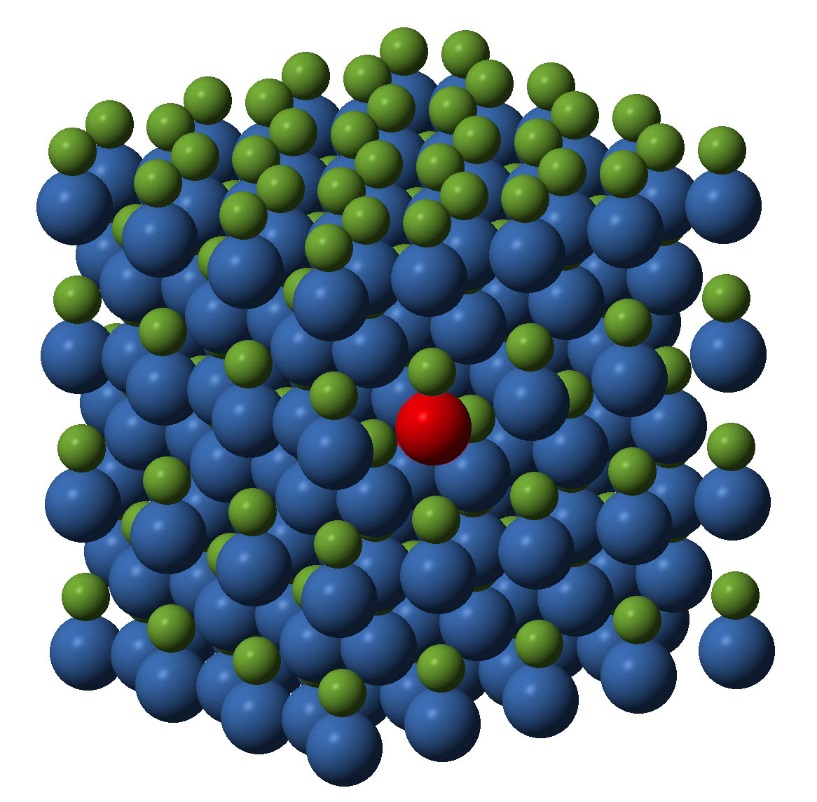 Energy Levels
S=3/2 system
3/2
1/2
ms=+3/2
Energy
optical
ms=+1/2
Non-radiative
2D
ms=-1/2
ms=-3/2
3/2
1/2
B
See P. G. Baranov et al., Phys. Rev. B 83, 125203 (2011)
Rabi Oscillations
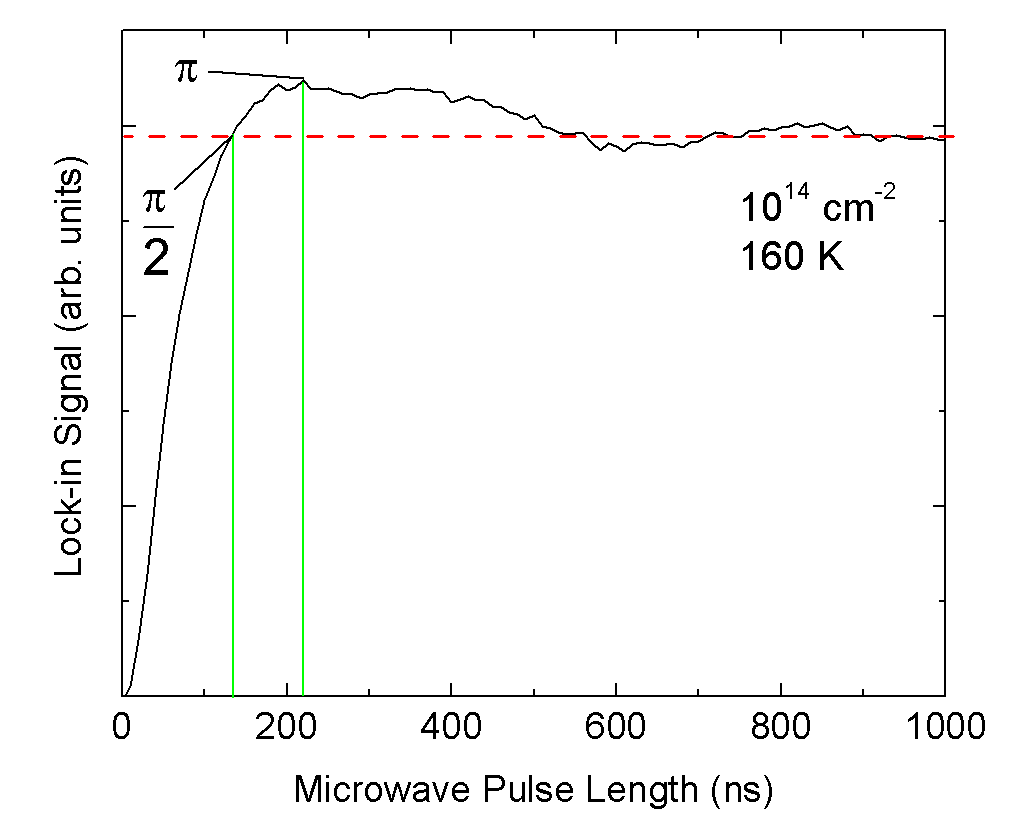 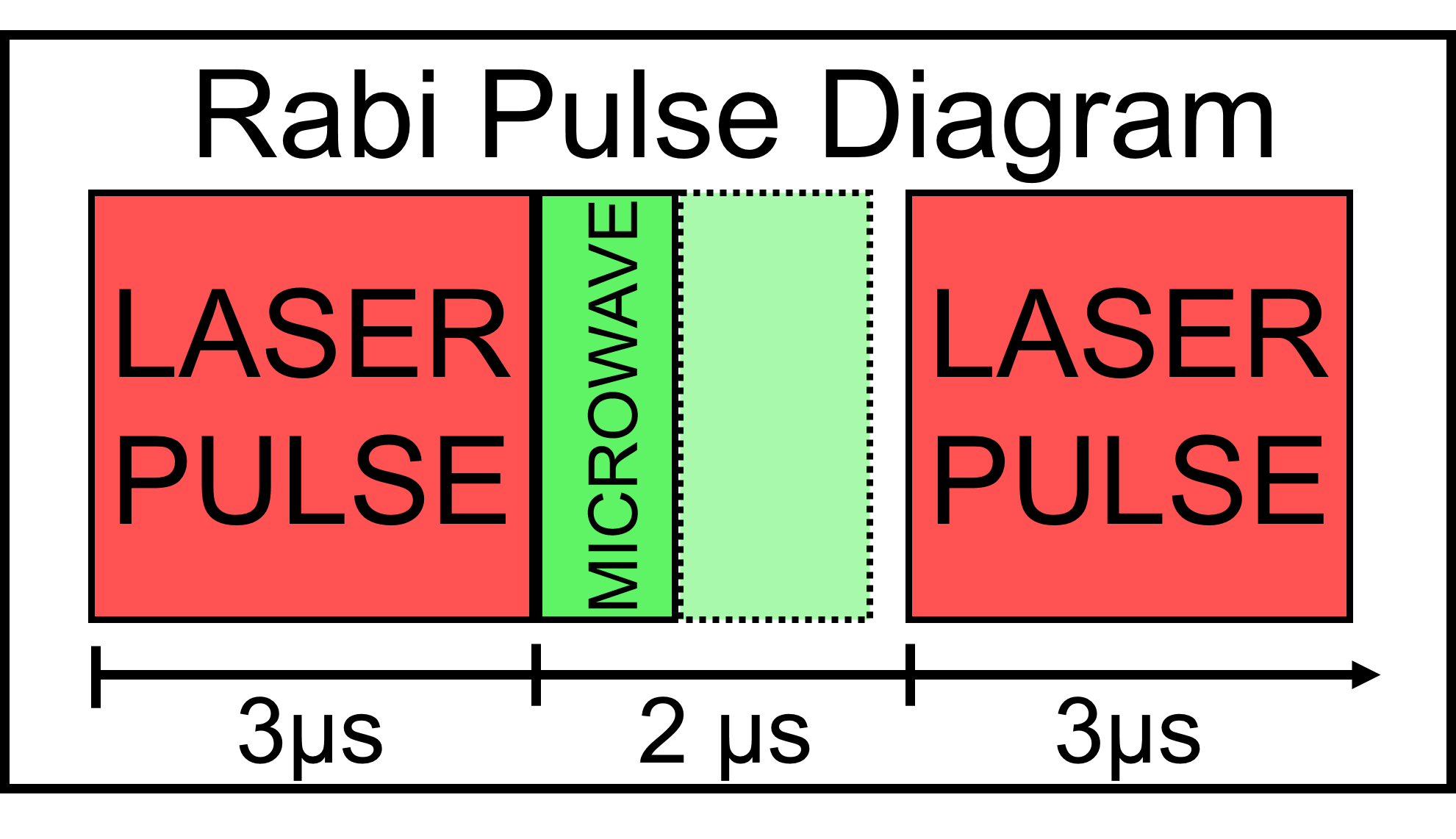 Spin Echo
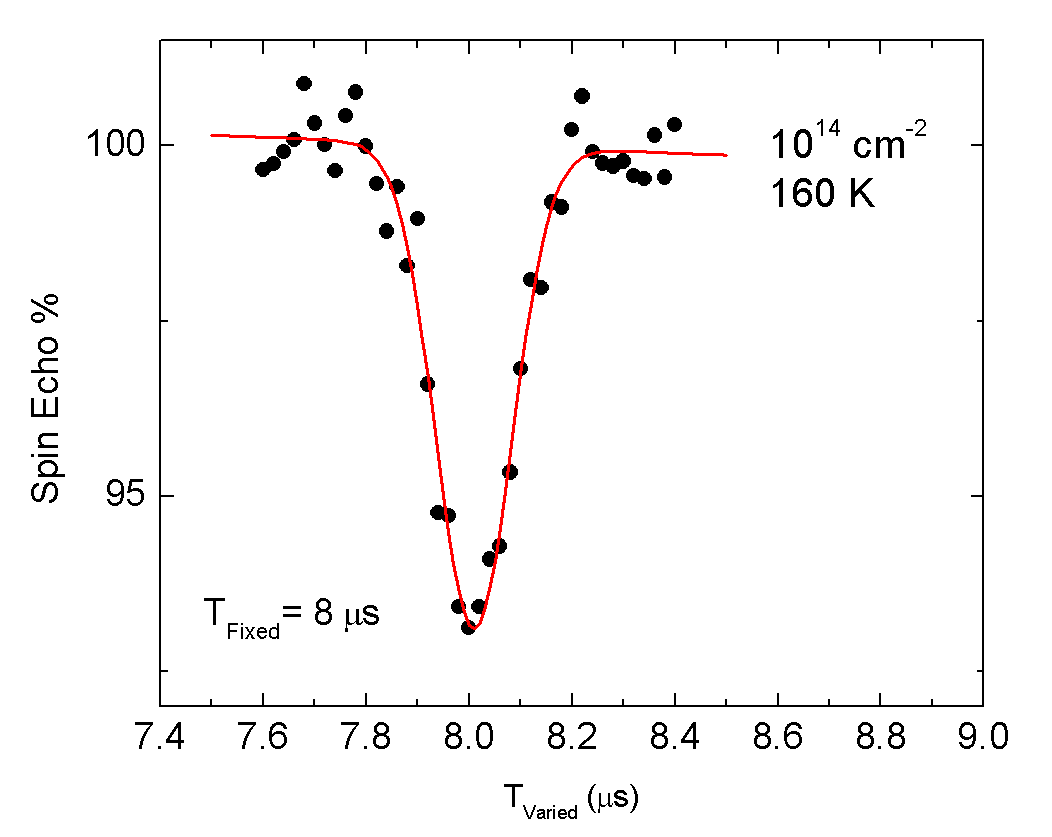 Spin Echo Decay
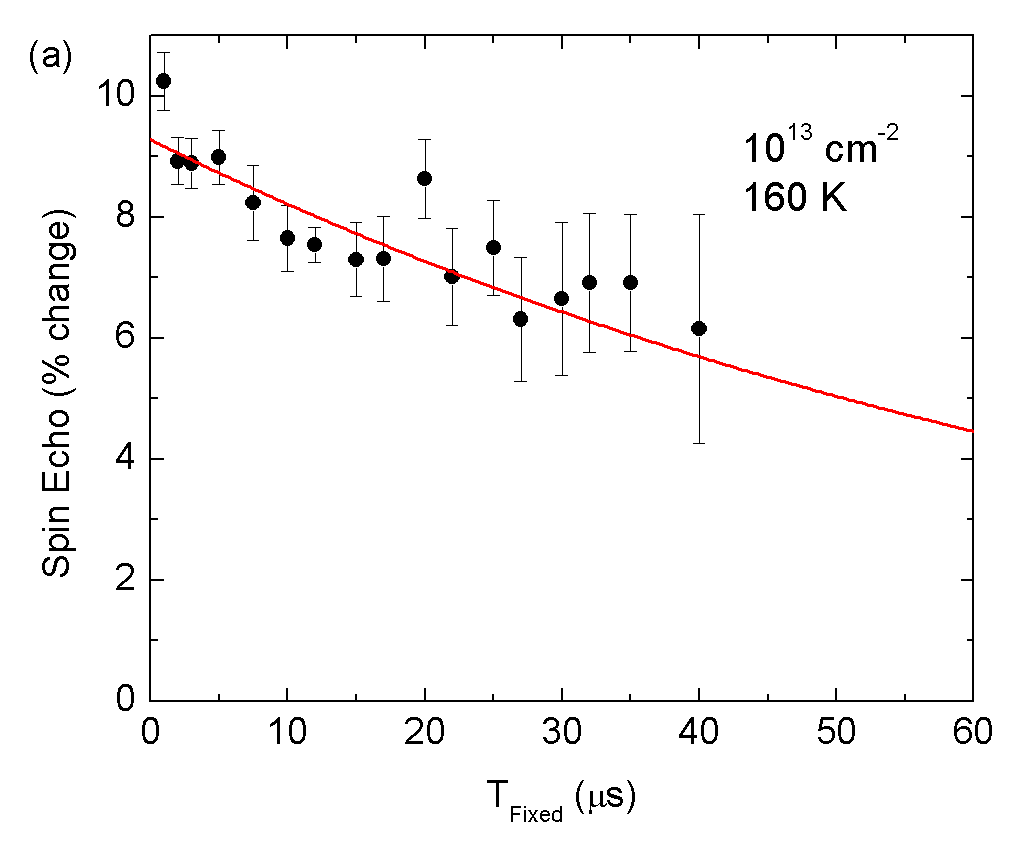 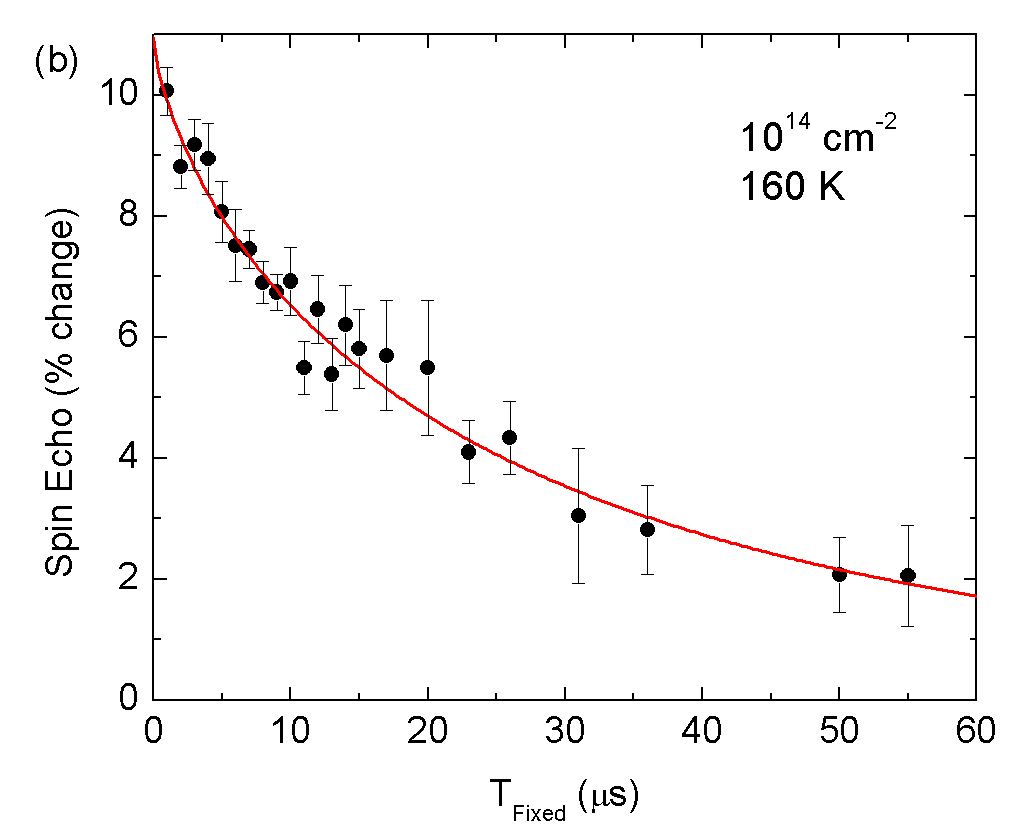 T2 = 50.6 us
T2 = 163.7 µs
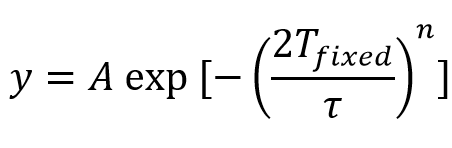 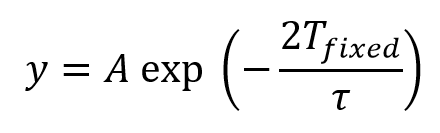 T2
T2
Spin Coherence vs. Temperature
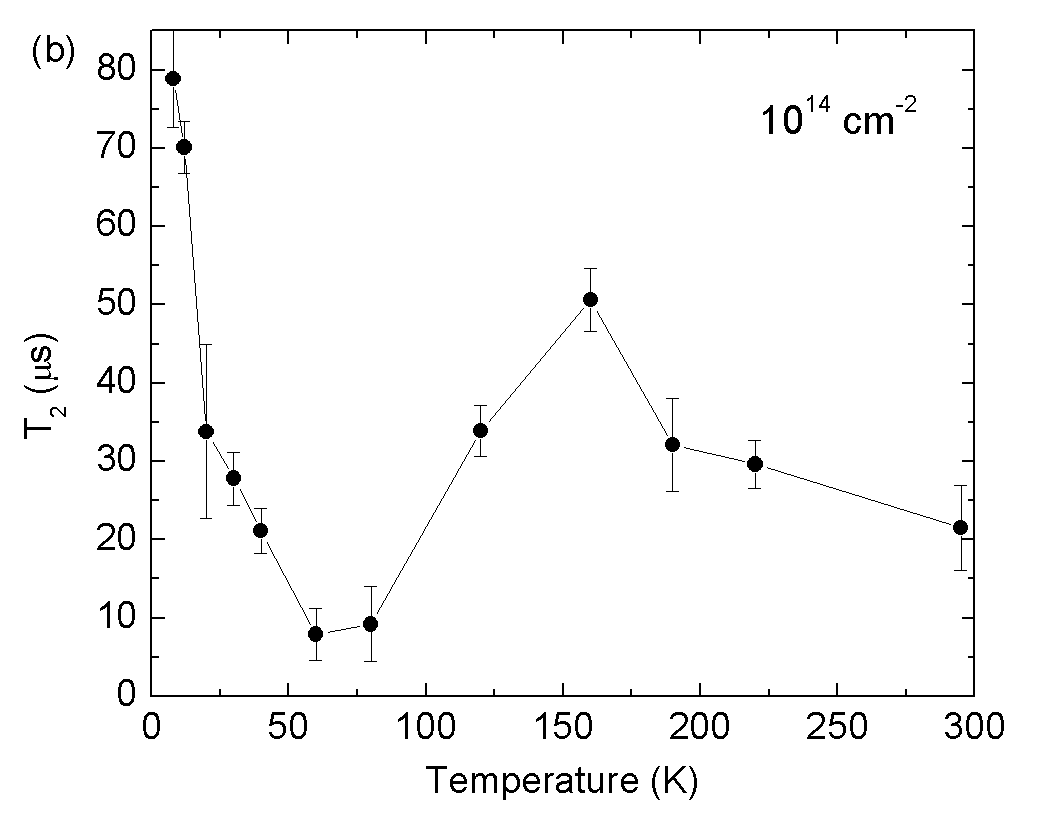 Similar Results Found by Others
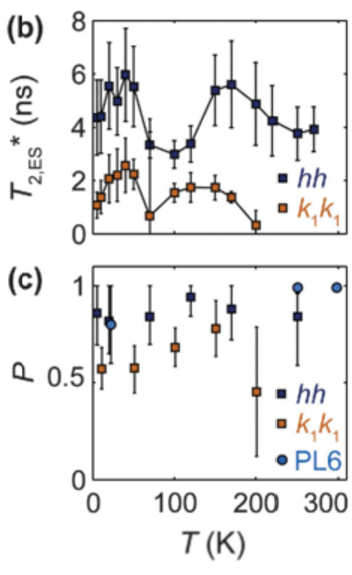 Falk et al., Phys. Rev. Lett. 114, 247603 (2015)
Measured T2* in silicon divacancies of 6H-SiC
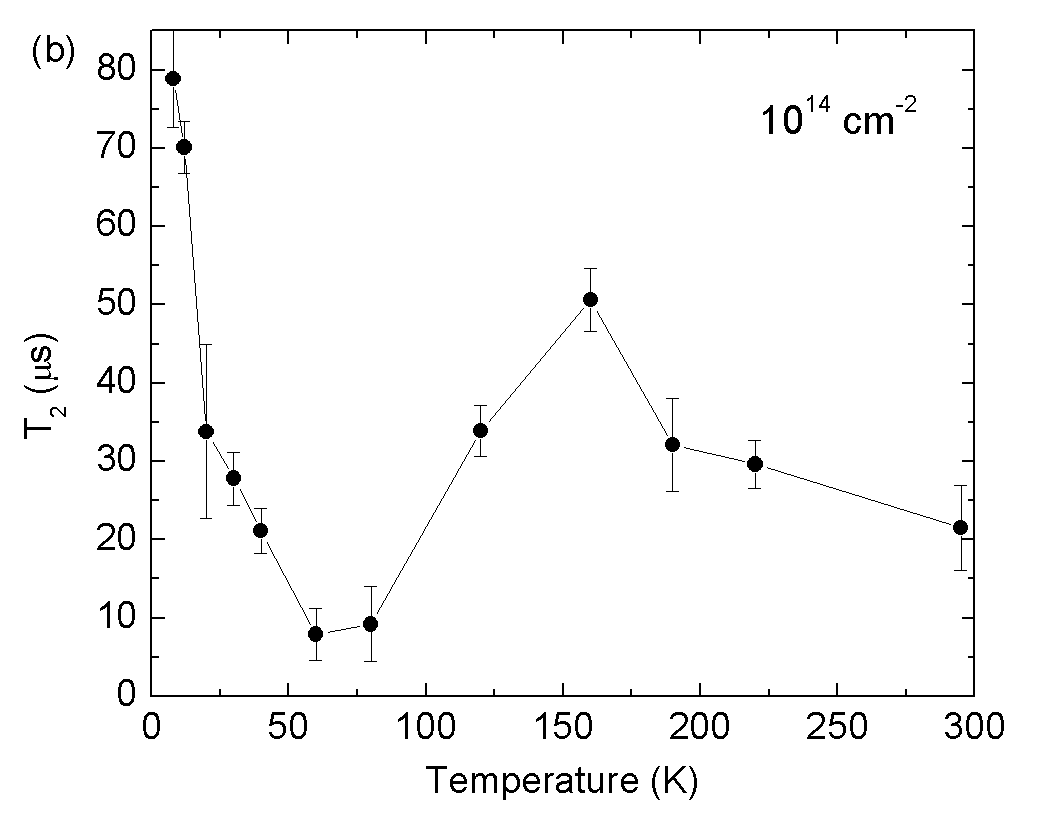 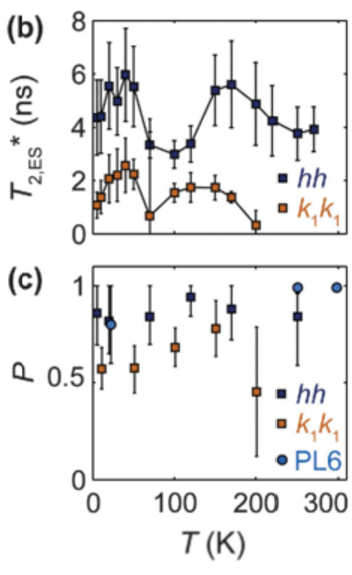 Our results
Conclusions
Highest temperatures limit spin coherence
Longer coherence times for less-irradiated sample
Future work:
Explain the temperature dependence
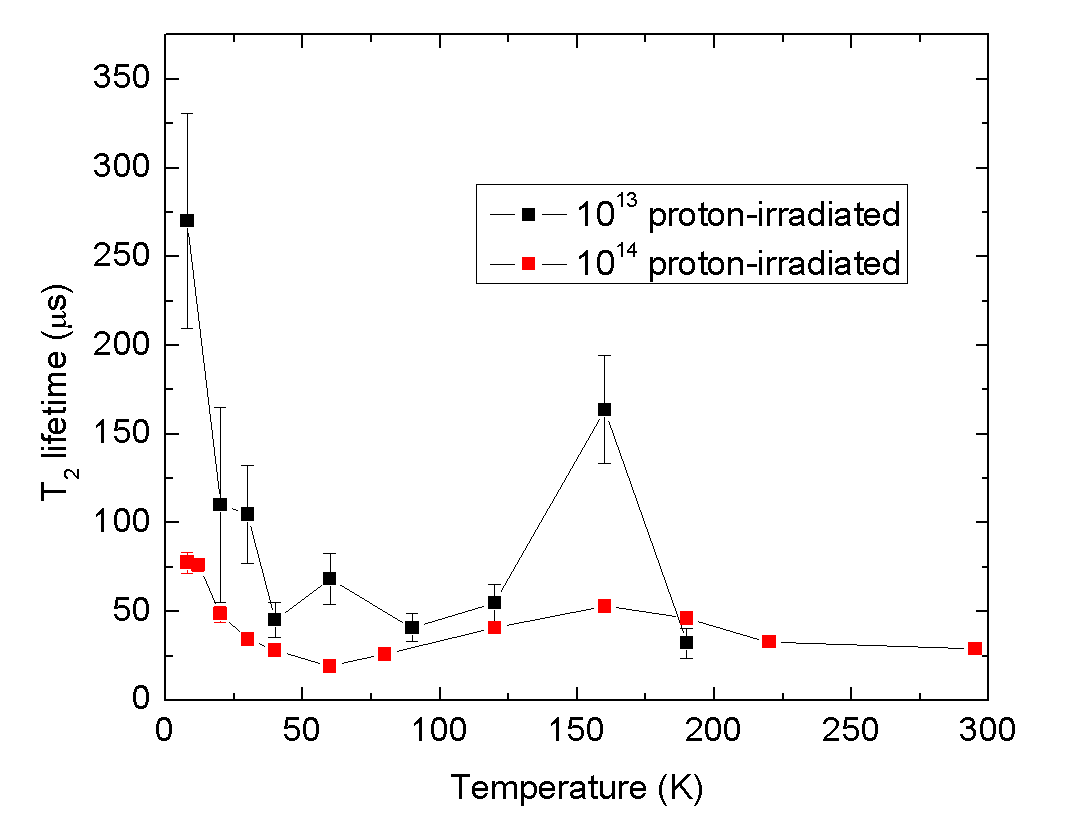 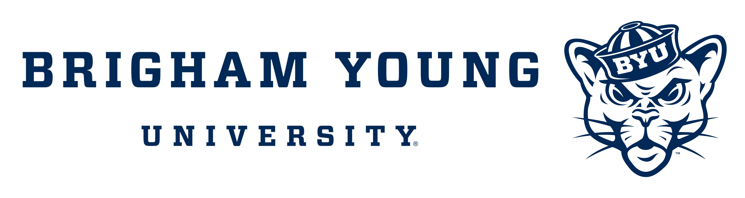 Experimental Set-up
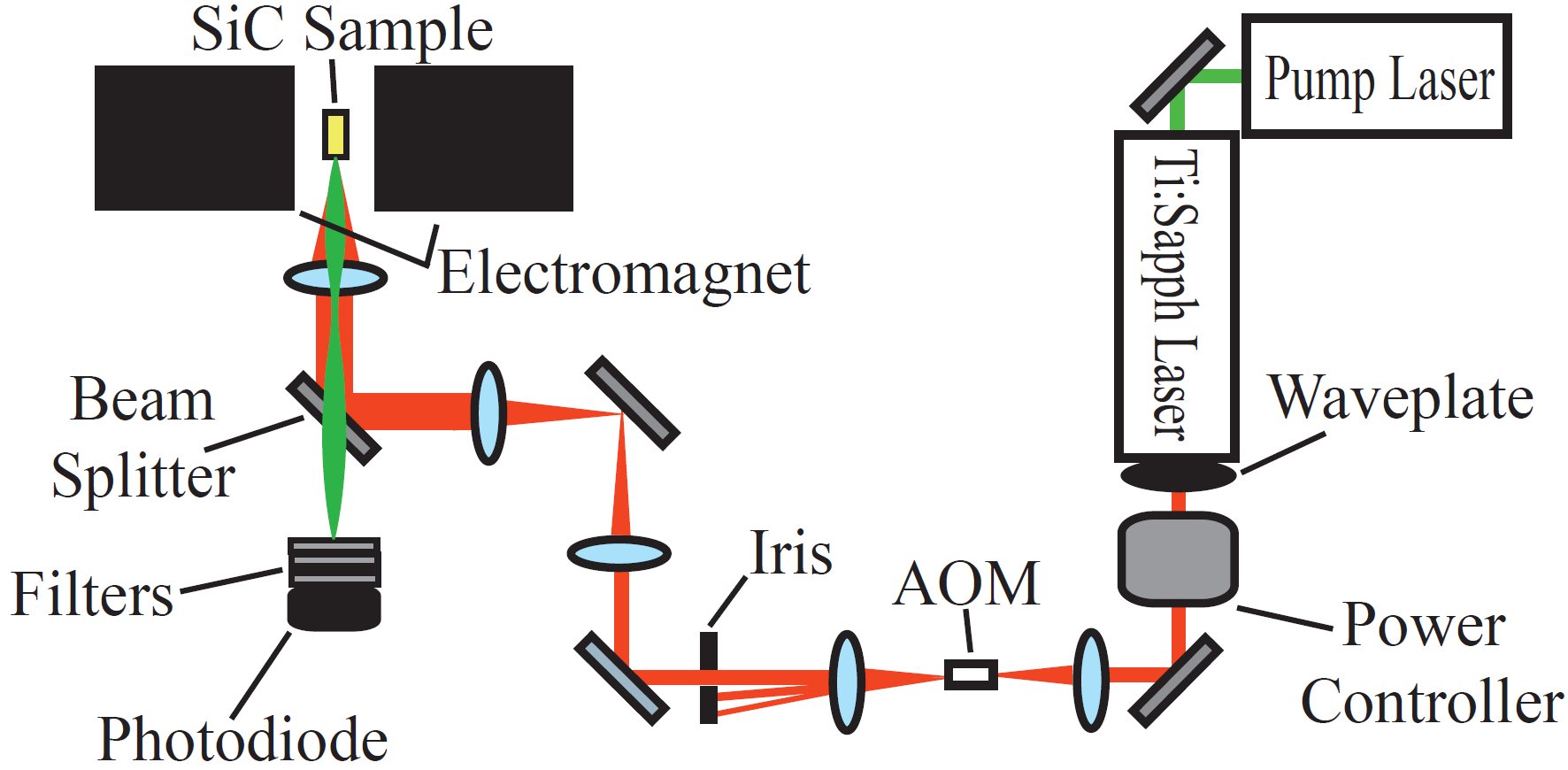